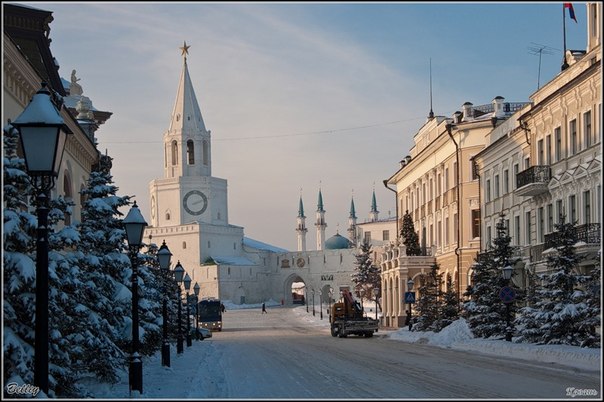 Национальный костюм
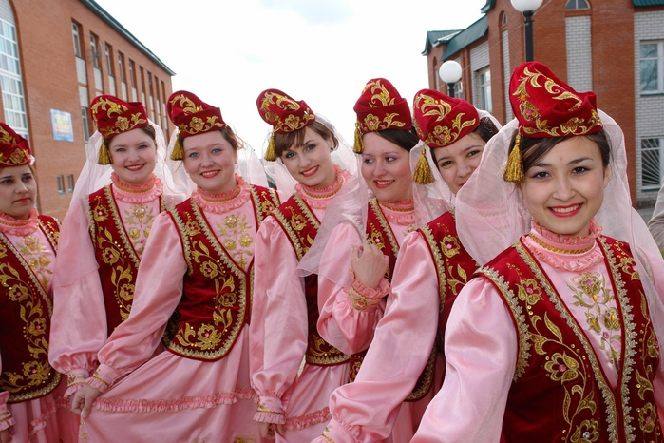 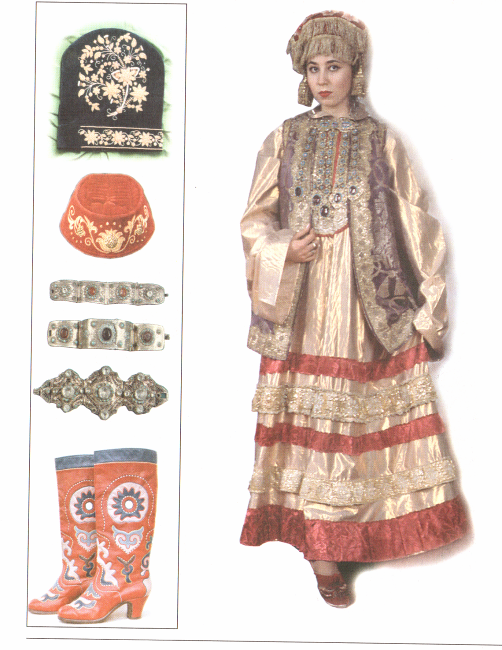 В татарском национальном костюме преобладают белые, красные, синие, зеленые цвета. Татарские девушки надевали на голову бархатный калфак, расшитый бисером ил жемчугом. А иногда по-особому повязывали платок.
Платье всегда широкое, по краю подола оборки. На платье надевали или вышитый фартук, или бархатную безрукавку. На ноги надевали кожаные сапожки (читек), расшитые узорами из цветной кожи.
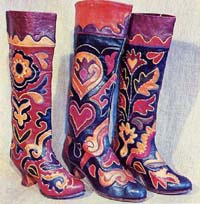 Читек
Мужской татарский костюм состоит из светлой рубашки, темного камзола, брюк, маленькой бархатной шапочки и кожаных сапог. Татарский национальный костюм расшивается национальным орнаментом – узором, состоящим из цветков и листочков.
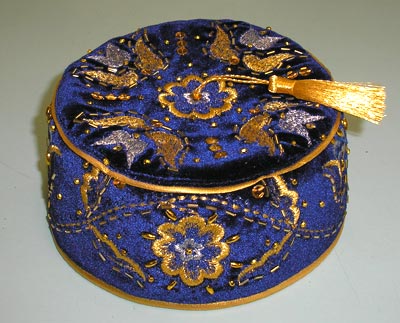 Тюбетейка
Национальная вышивка
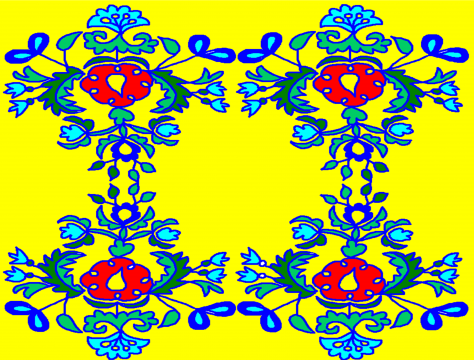 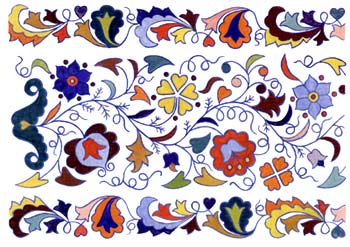 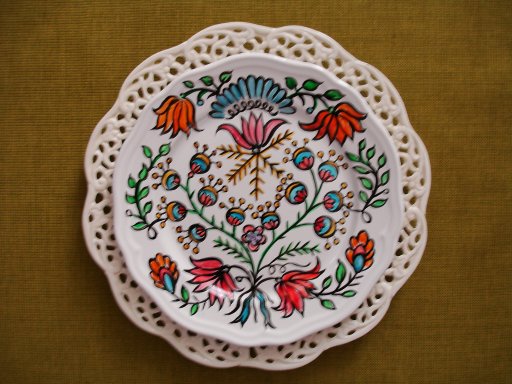 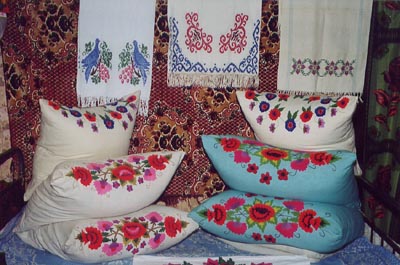 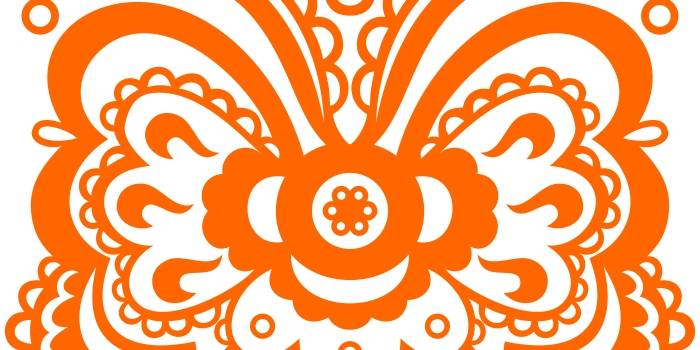 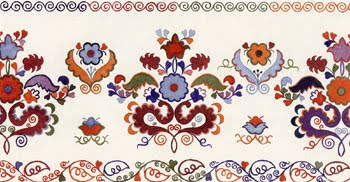 Национальные блюда
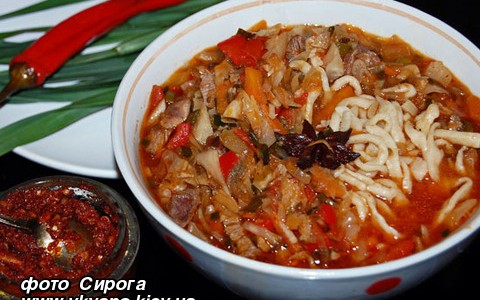 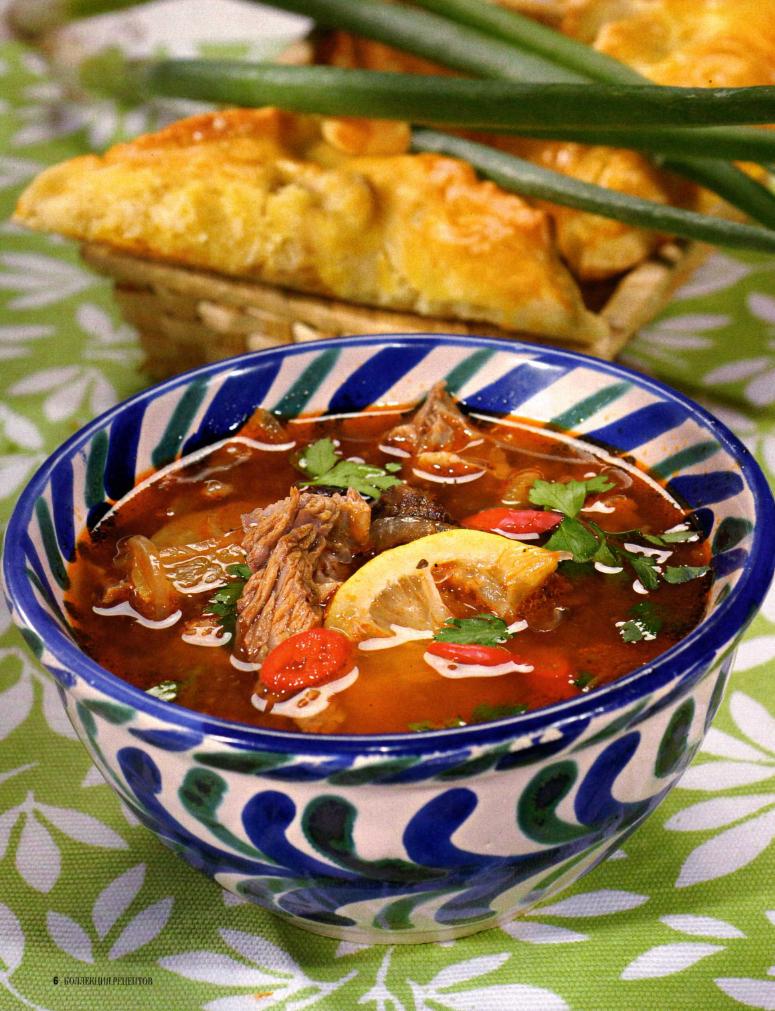 Лагман
Шурпа
Национальная выпечка
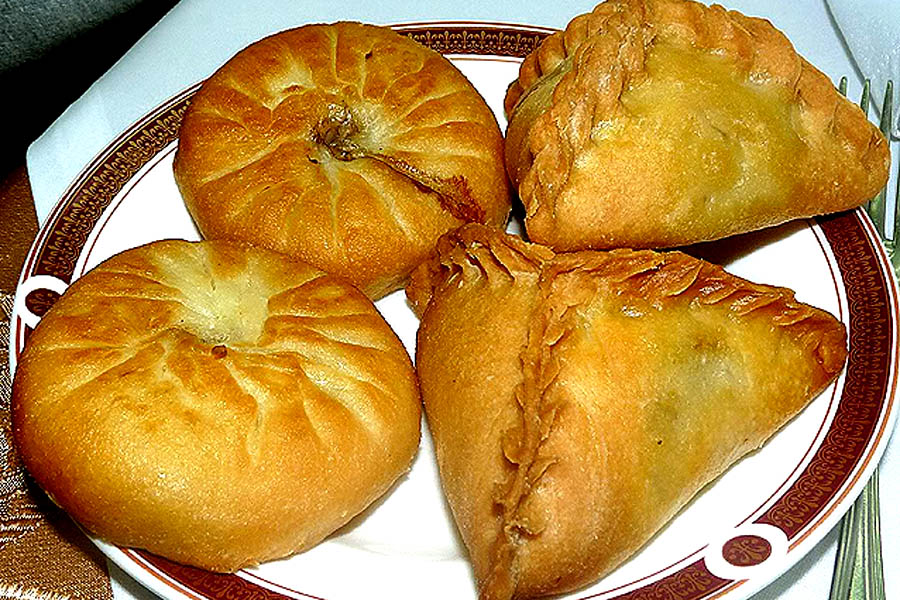 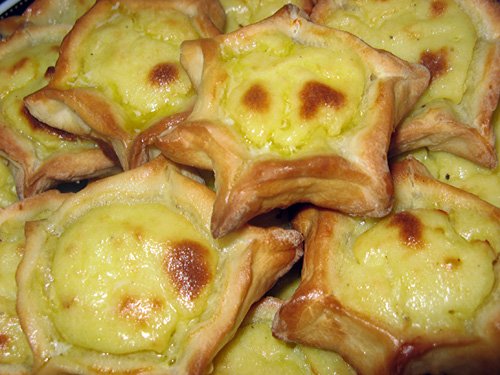 Эч-почмак и бэлэш
Шаньги с картофелем
Восточные сладости
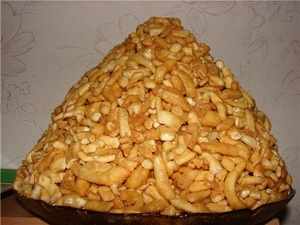 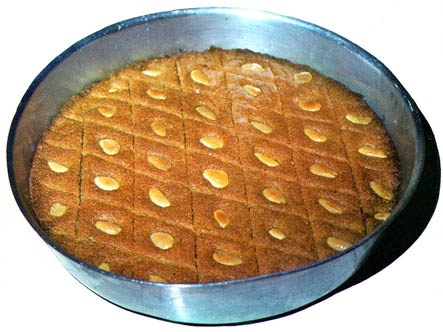 Чак-чак
Губадья
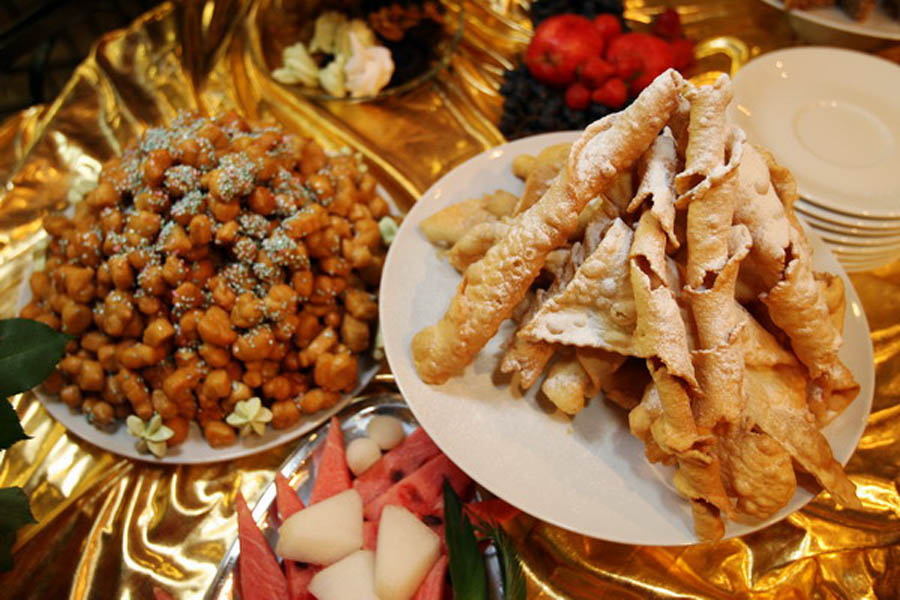 Национальный праздникСАБАНТУЙ
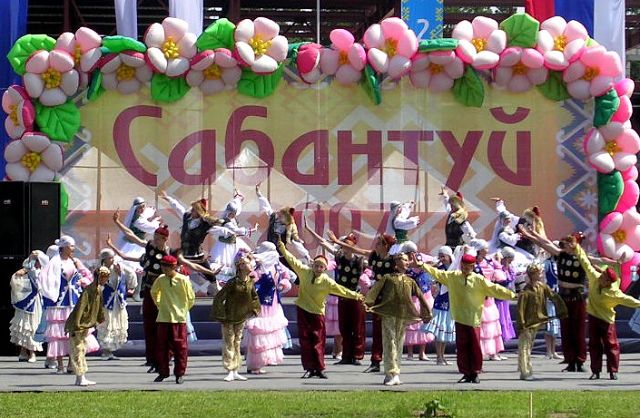 Сабантуй – праздник весны, труда, дружбы, который проводят после завершения полевых работ.
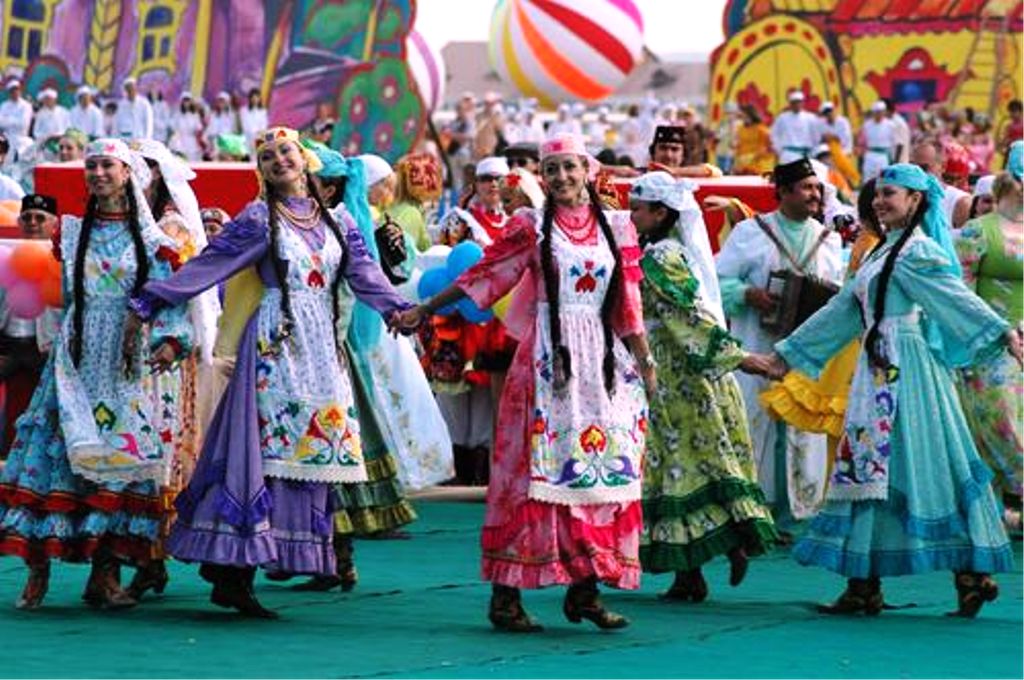 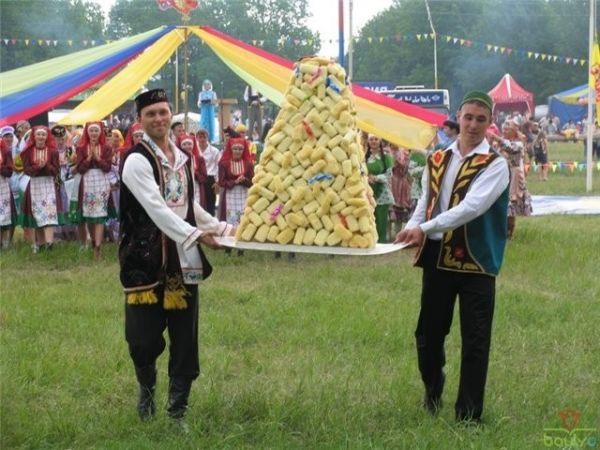 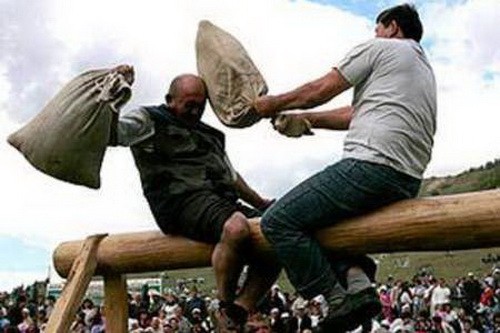 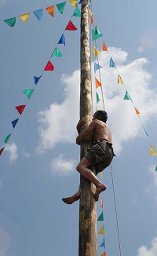 СПАСИБО ЗА ВНИМАНИЕ!